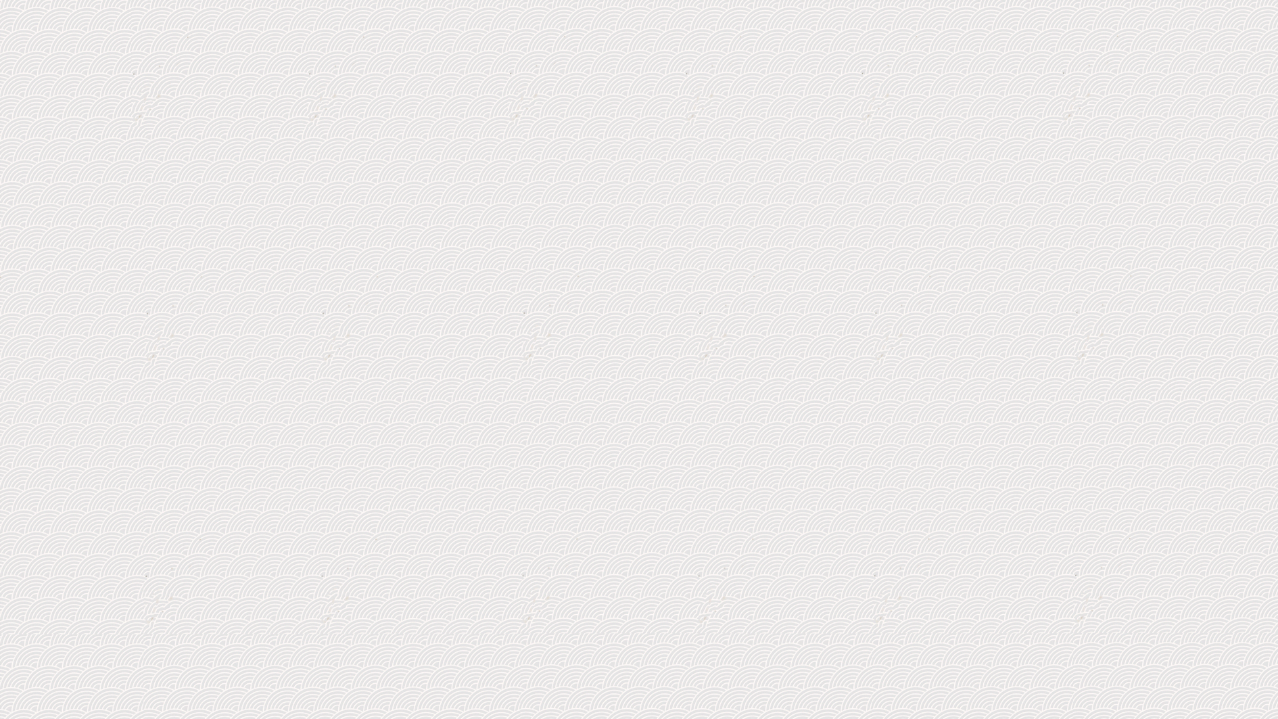 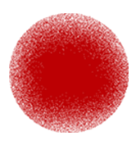 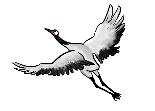 Tiết ...
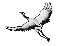 BÀI 10: VĂN BẢN THÔNG TIN
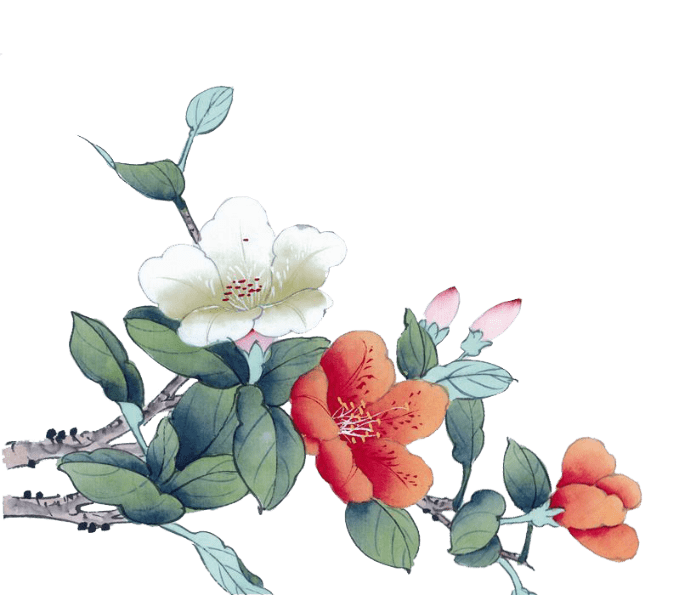 VIẾT: TÓM TẮT VĂN BẢN THEO YÊU CẦU KHÁC NHAU VỀ ĐỘ DÀI
Giáo viên: LÊ THỊ THÙY
Trường THCS Bái Tử Long
Cẩm Phả, ngày 18 tháng 03, năm 2022
KHỞI ĐỘNG
? Em hãy chỉ ra 4 sự việc chính tương ứng với 4 bức tranh và tóm tắt ngắn gọn văn bản “Ông lão đánh cá và con cá vàng” của nhà văn Puskin?
(3)
(1)
(2)
(4)
(1). Vợ chồng ông lão đánh cá với cuộc sống nghèo khổ.
(3). Sau khi nghe chuyện, mụ vợ mắng ông lão và đòi cá vàng trả ơn
(2). Ông lão đánh cá bắt được con cá vàng rồi thả nó về biển, cá vàng hứa sẽ đền ơn ông.
(4).Hai vợ chồng trở lại cuộc sống nghèo khổ với túp lều nát và cái máng lợn sứt mẻ…
1.Khái niệm:
-Tóm tắt văn bản theo yêu cầu khác nhau về độ dài là chuyển nội dung văn bản gốc thành các văn bản tóm tắt có độ dài khác nhau
2. Mục đích
- Ghi chép làm tài liệu, dẫn chứng, kể người khác nghe.
- Để dễ nhớ, để hiểu, đánh giá nội dung văn bản.
- Bồi dưỡng kĩ năng tìm ý, lập dàn ý của bài thực hành viết văn 
3. Yêu cầu
+ Nội dung: Trung thành với văn bản gốc.
+ Hình thức: Đảm bảo về độ dài theo yêu cầu; văn bản/đoạn văn.
4.Các thao tác chính:
- Đọc kĩ văn bản
- Ghi lại các ý chính theo hệ thống ý lớn, ý nhỏ, các bằng chứng, ví dụ minh họa...
- Sắp xếp các ý và lời văn của văn bản tóm tắt
ĐỊNH HƯỚNG
Đề bài: Tóm tắt văn bản “Phương tiện vận chuyển của các dân tộc thiểu số Việt Nam ngày xưa” theo hai yêu cầu: 5 - 7 dòng và 10 - 12 dòng.
THỰC HÀNH
Các bước cần thực hiện
Bước 1: Chuẩn bị
Bước 2: Tìm hiểu đề, tìm ý
Bước 3: Viết bài
Bước 4:  Kiểm tra và sửa chữa
Bước 1: Chuẩn bị
- Đọc lại văn bản 
- Xem lại các yêu cầu và thao tác tóm tắt đã được hướng dẫn.
- Dự kiến trình bày văn bản: Đoạn văn/ bài văn/ gạch đầu dòng
Bước 2: Tìm hiểu đề, tìm ý
Bước 2: Tìm hiểu đề, tìm ý
- Hình thức: Hoạt động nhóm (theo cặp đôi)
- Yêu cầu: Hoàn thiện những nội dung trong các phiếu học tập bằng việc trả lời các câu hỏi.
- Thời gian:
4 phút - phiếu 1
6 phút - phiếu 2
Luyện tập
Bài 1: Điền từ còn thiếu vào chỗ chấm để hoàn thành khái niệm sau:
	Tóm tắt văn bản theo .........(1)...... khác nhau về độ dài là .........(1)....... nội dung ..............(2).......... thành các văn bản tóm tắt có ...........(3)......... khác nhau.
(1)yêu cầu
(2)chuyển
(3) văn bản gốc
(4)độ dài
Luyện tập
Bài 2: Các bước để tóm tắt văn bản theo yêu cầu về độ dài là gì?
A.Lập dàn ý; tìm ý, chuẩn bị; viết bài; kiểm tra và sửa chữa
B.Chuẩn bị; lập dàn ý, tìm ý;  viết bài; kiểm tra và sửa chữa
C.Chuẩn bị; tìm ý, lập dàn ý; viết bài; kiểm tra và sửa chữa
D.Chuẩn bị; tìm ý, lập dàn ý; kiểm tra và sửa chữa và viết bài
Trả lời: đáp án C
Luyện tập
Bài 3: Nội dung của văn bản tóm tắt cần phải bám sát với nguyên bản đúng hay sai?
A.Đúng 
B.Sai
Trả lời: đáp án A
Luyện tập
Bài 4: Trong các thao tác để thực hiện tóm tắt văn bản theo yêu cầu về độ dài theo em thao tác nào là quan trọng nhất, vì sao?
Gợi ý: Học sinh có thể lựa chọn thao tác mà học sinh nhận thấy là quan trọng nhất, chỉ cần đưa ra kiến giải hợp lí và thuyết phục.
VD: Thao tác đọc kĩ văn bản
Vì: Khi đọc kĩ ta mới nắm chắc được nội dung của văn bản và lựa chọn những nội dung chính để đưa vào văn bản tóm tắt cho hợp lí.
Vận dụng
Tóm tắt văn bản Ghe xuồng Nam Bộ bằng một đoạn văn từ 8- 10 dòng.
HƯỚNG DẪN VỀ NHÀ
* Bài cũ: 
- Nắm được nội dung đã được hướng dẫn tìm hiểu trên lớp
- Hoàn thành các bài tập 

*Bài mới:
- Soạn bài Viết tường trình theo hệ thống câu hỏi trong sách giáo khoa và phần kiến thức ngữ văn GSK- Trang 76